Count – match – color – write
Name : ………………………………….
Date :  ………………………………….
Class :  ………………………………….
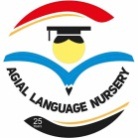 Agial Nursery 
(Islamic – Languages)
1
0
حضانة أجيال –عصرية- 25 عام من الخبرة
Comments and Suggestions
Circle the object that is up the table
count
count
count
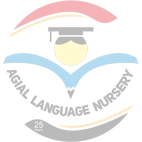 Zero
One
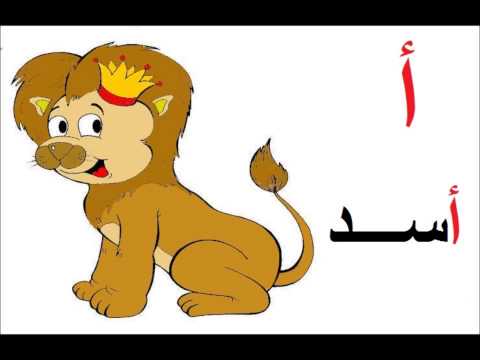 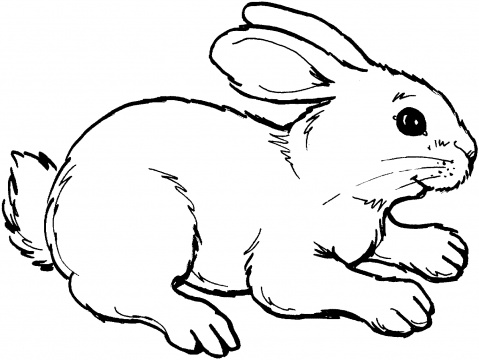 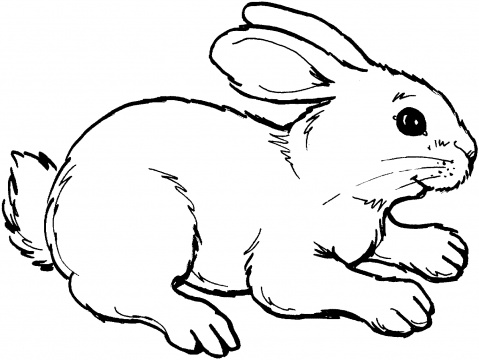 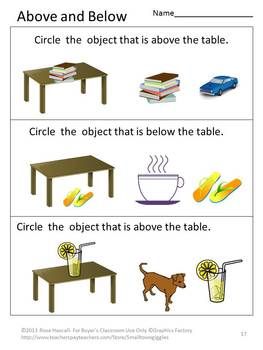 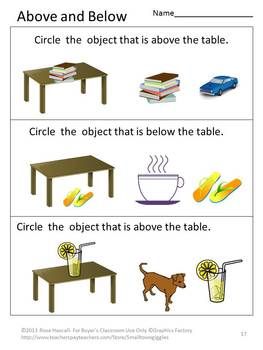 Dictate the numbers 
1
Count – match – color – write
Name : ………………………………….
Date :  ………………………………….
Class :  ………………………………….
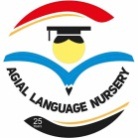 Agial Nursery 
(Islamic – Languages)
1
2
حضانة أجيال –عصرية- 25 عام من الخبرة
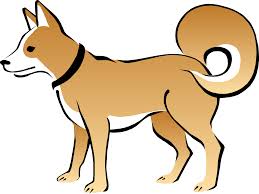 Comments and Suggestions
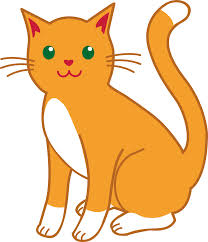 count
count
count
circle at lighter
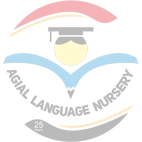 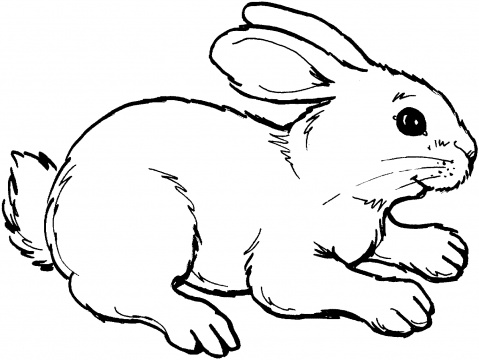 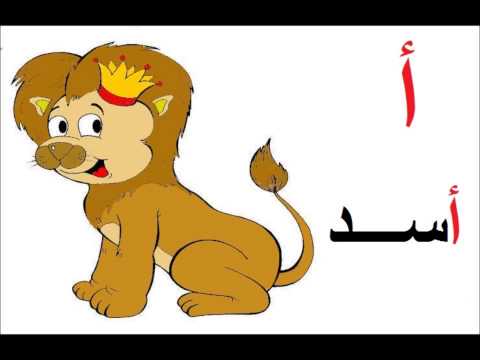 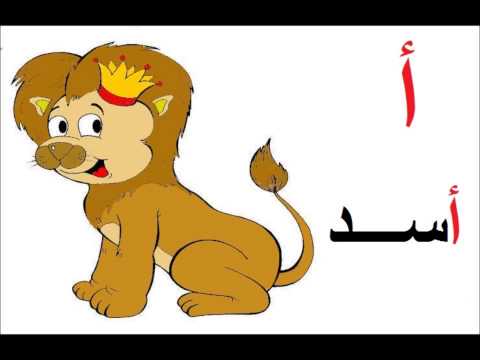 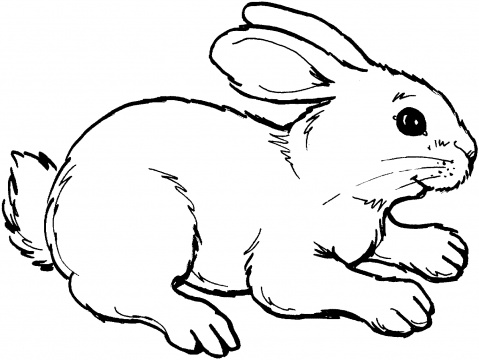 Dictate the numbers 
2
Count – match – color – write
Name : ………………………………….
Date :  ………………………………….
Class :  ………………………………….
2
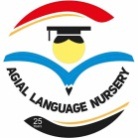 Agial Nursery 
(Islamic – Languages)
3
حضانة أجيال –عصرية- 25 عام من الخبرة
Comments and Suggestions
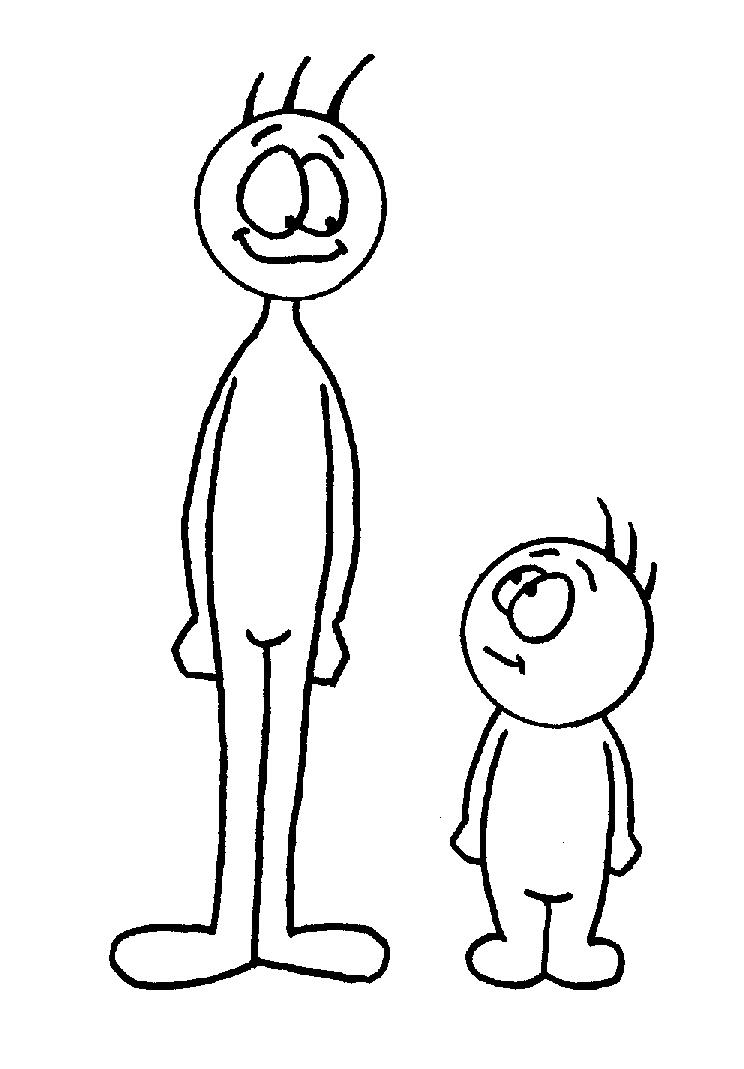 circle at short
count
count
count
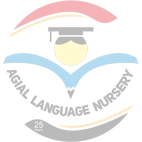 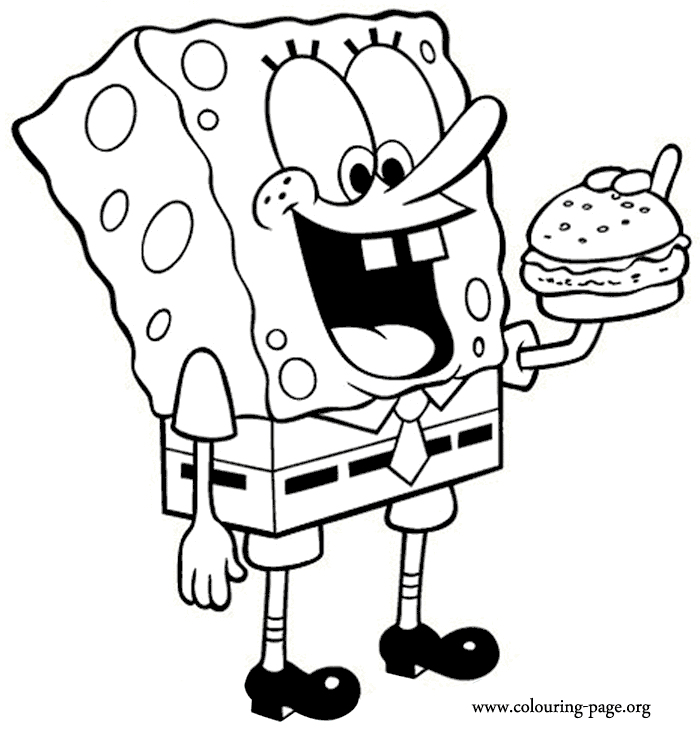 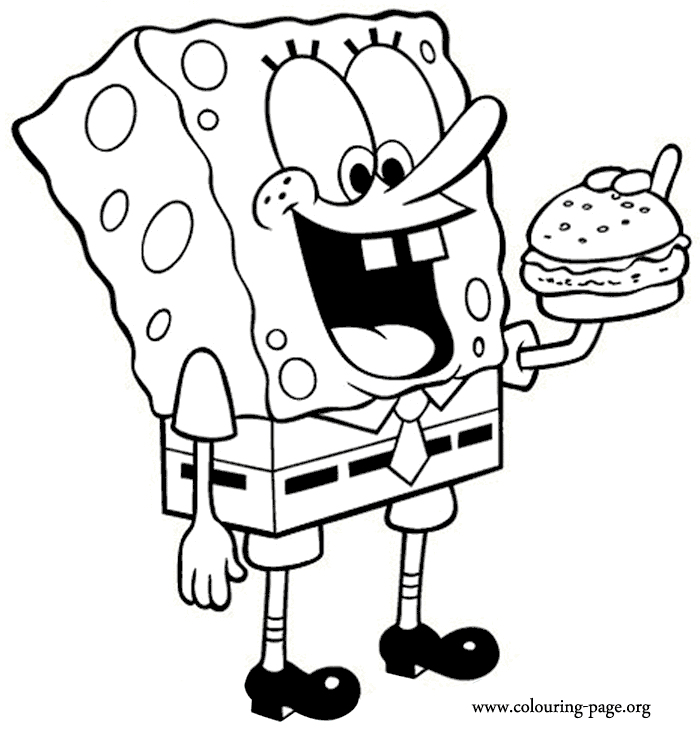 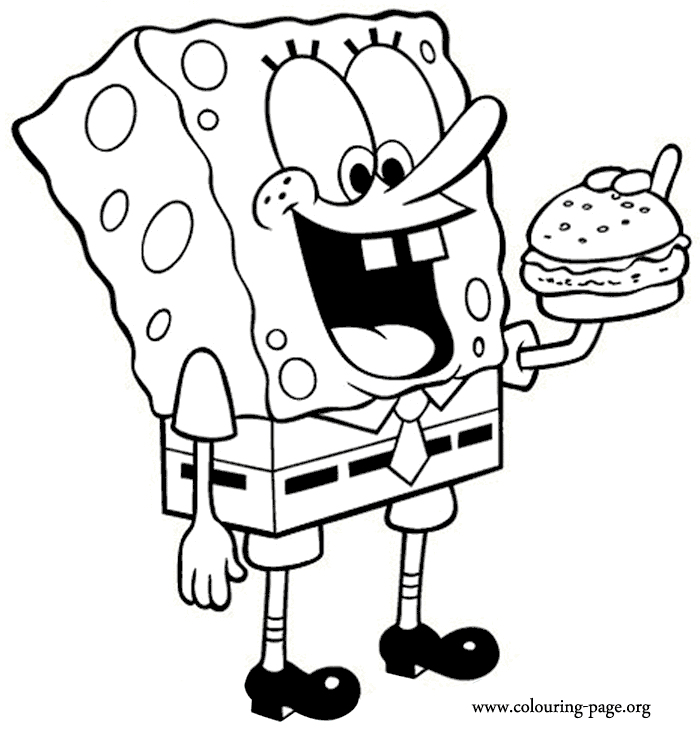 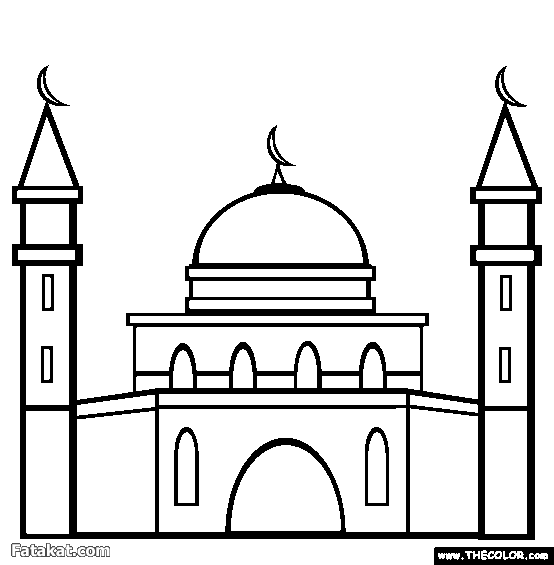 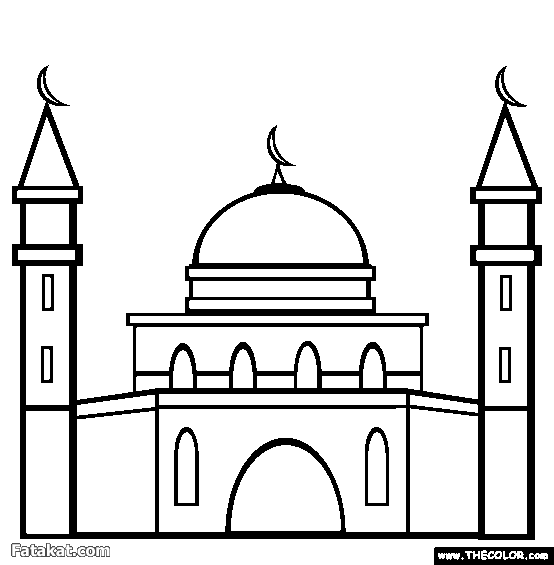 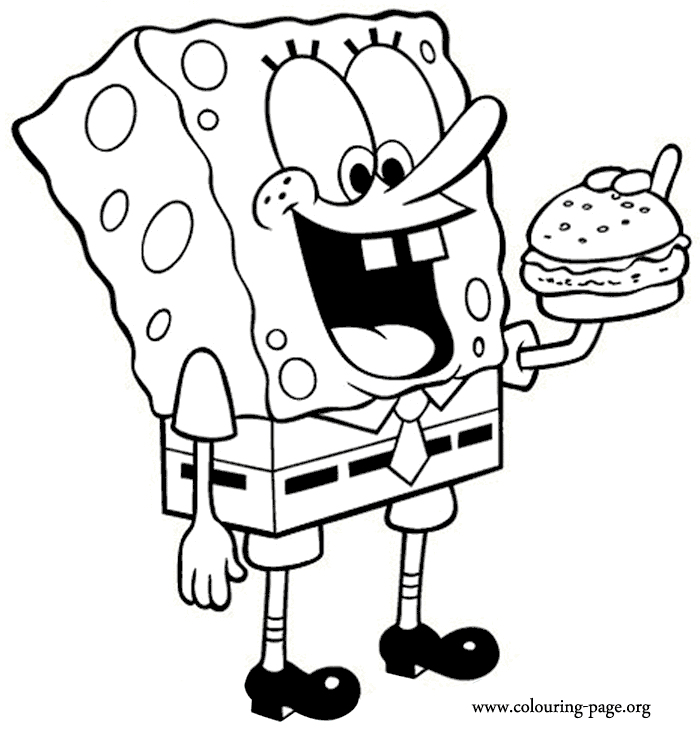 Dictate the numbers 
3
Count – match – color – write
Name : ………………………………….
Date :  ………………………………….
Class :  ………………………………….
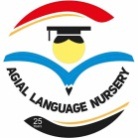 Agial Nursery 
(Islamic – Languages)
4
حضانة أجيال –عصرية- 25 عام من الخبرة
Comments and Suggestions
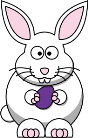 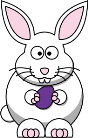 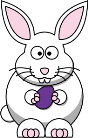 count
3
Complete the shape 
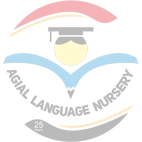 circle at outside
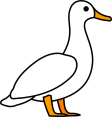 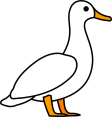 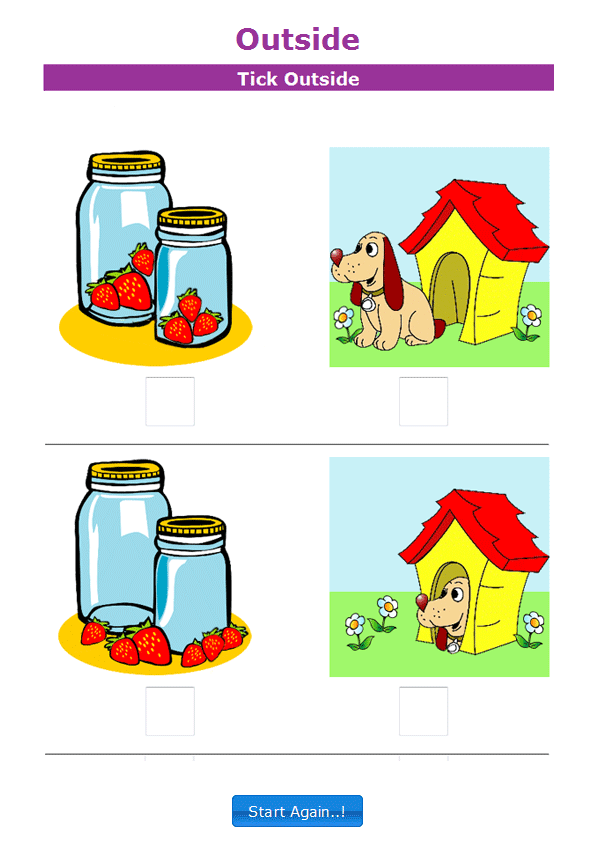 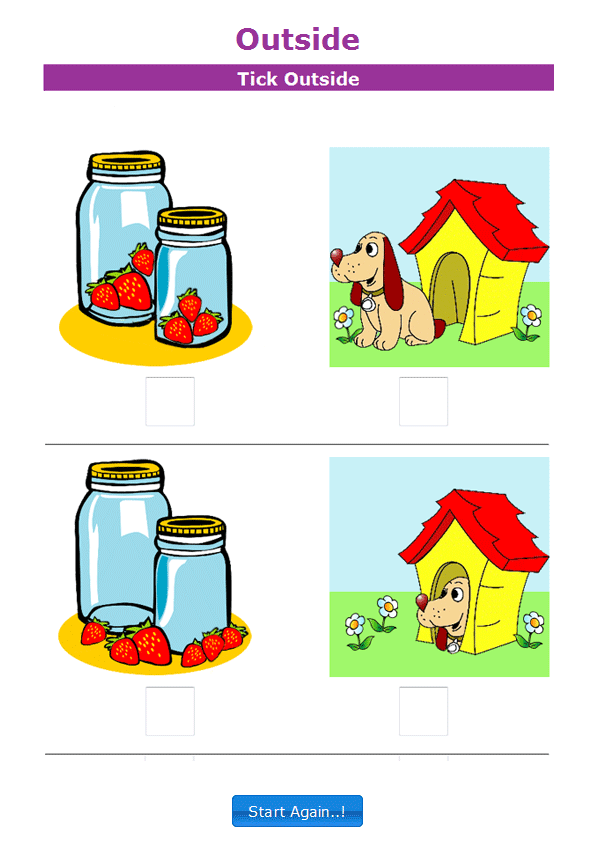 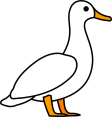 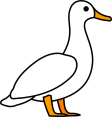 Dictate the numbers 
4
Count – match – color – write
Name : ………………………………….
Date :  ………………………………….
Class :  ………………………………….
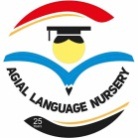 Agial Nursery 
(Islamic – Languages)
4
حضانة أجيال –عصرية- 25 عام من الخبرة
Comments and Suggestions
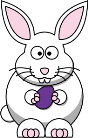 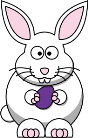 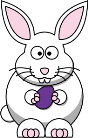 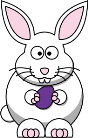 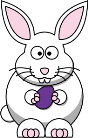 count
Complete the shape 
5
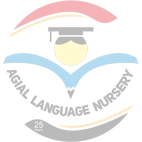 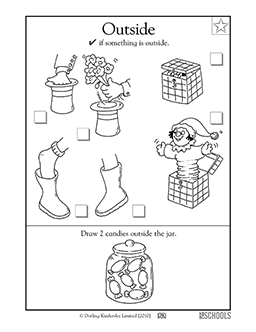 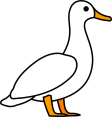 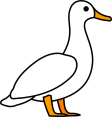 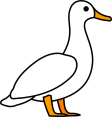 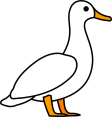 circle at inside
Dictate the numbers 
5
Count – match – color – write
Name : ………………………………….
Date :  ………………………………….
Class :  ………………………………….
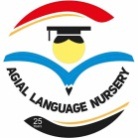 Agial Nursery 
(Islamic – Languages)
5
حضانة أجيال –عصرية- 25 عام من الخبرة
Comments and Suggestions
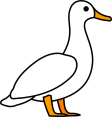 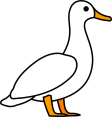 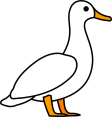 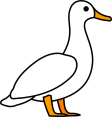 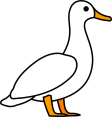 count
6
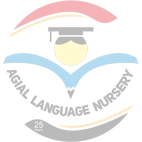 Complete the shape 
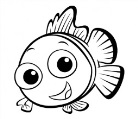 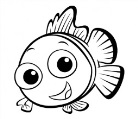 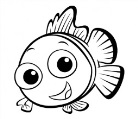 Colour the heavier
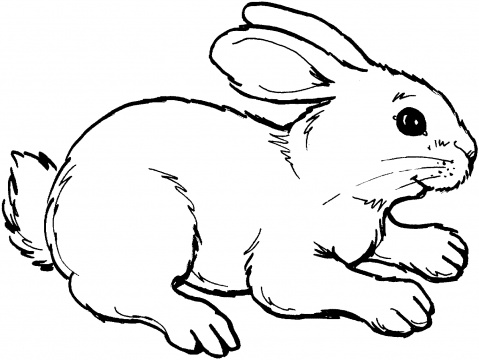 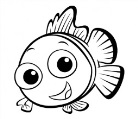 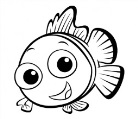 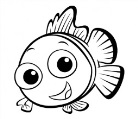 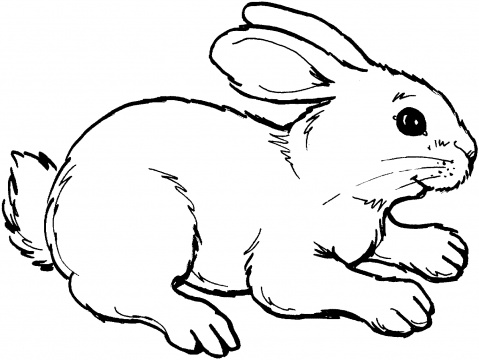 Dictate the numbers 
6
Count – match – color – write
Name : ………………………………….
Date :  ………………………………….
Class :  ………………………………….
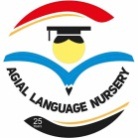 Agial Nursery 
(Islamic – Languages)
6
حضانة أجيال –عصرية- 25 عام من الخبرة
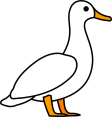 Comments and Suggestions
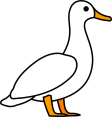 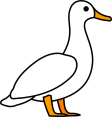 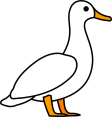 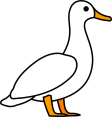 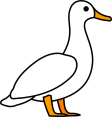 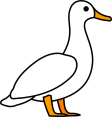 count
Complete the shape 
7
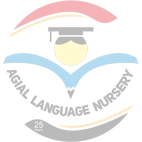 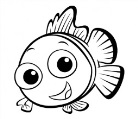 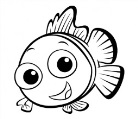 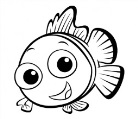 Colour the shorter
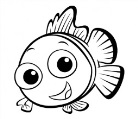 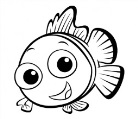 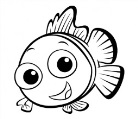 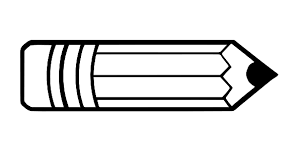 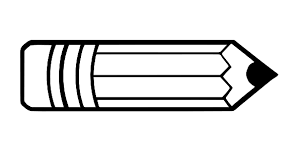 Dictate the numbers 
7
Count – match – color – write
Name : ………………………………….
Date :  ………………………………….
Class :  ………………………………….
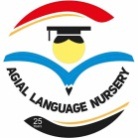 Agial Nursery 
(Islamic – Languages)
7
حضانة أجيال –عصرية- 25 عام من الخبرة
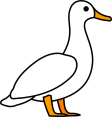 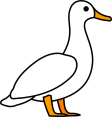 Comments and Suggestions
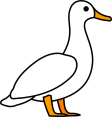 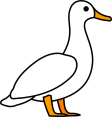 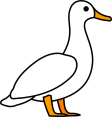 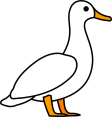 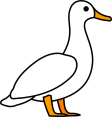 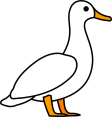 count
Complete the shape 
8
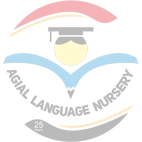 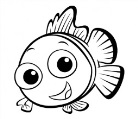 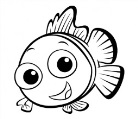 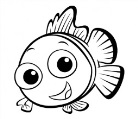 Colour the taller
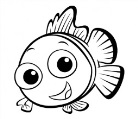 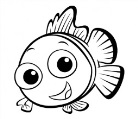 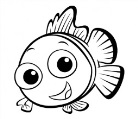 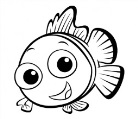 Dictate the numbers 
8
Count – match – color – write
Name : ………………………………….
Date :  ………………………………….
Class :  ………………………………….
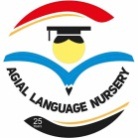 Agial Nursery 
(Islamic – Languages)
8
حضانة أجيال –عصرية- 25 عام من الخبرة
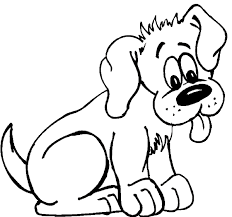 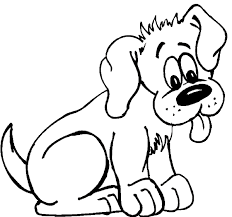 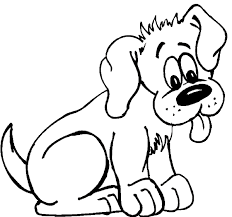 Comments and Suggestions
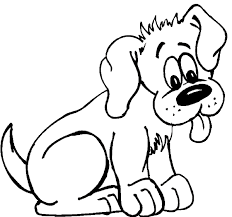 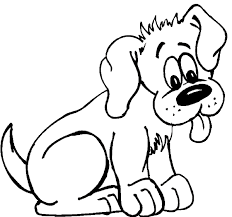 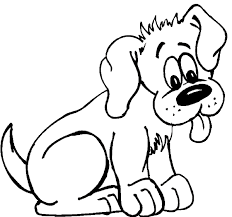 count
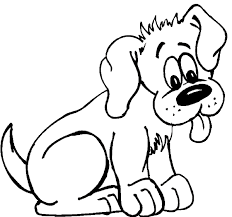 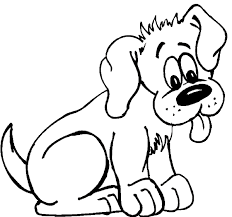 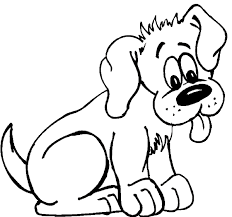 Complete the shape 
9
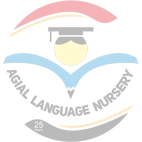 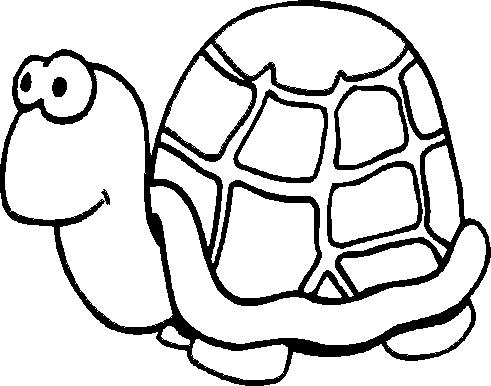 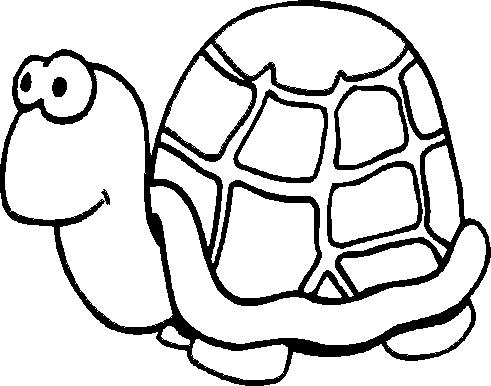 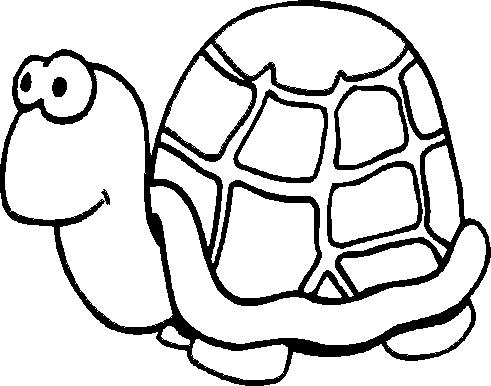 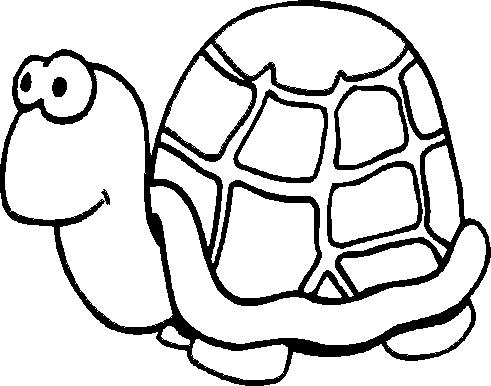 Color the lighter
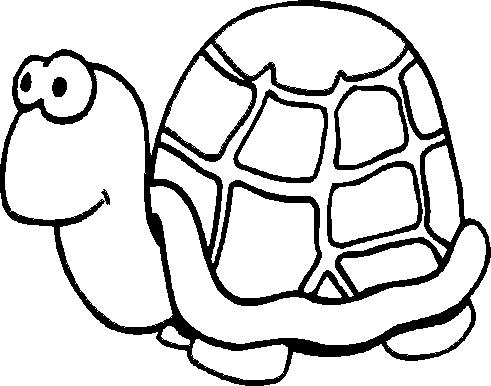 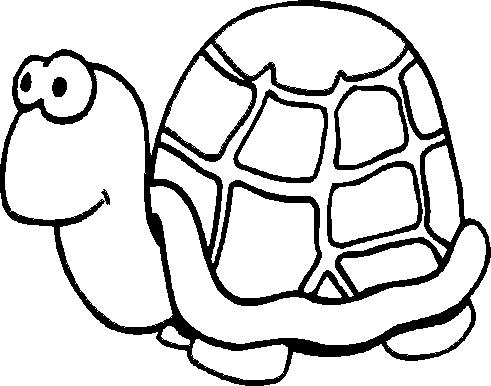 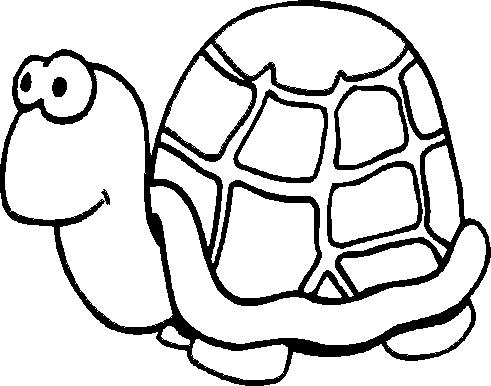 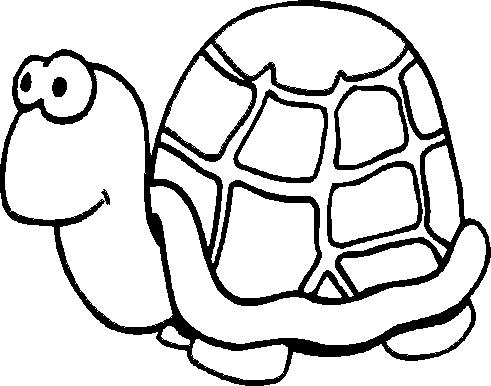 Dictate the numbers 
9
Count – match – color – write
Name : ………………………………….
Date :  ………………………………….
Class :  ………………………………….
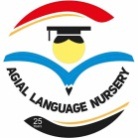 Agial Nursery 
(Islamic – Languages)
9
حضانة أجيال –عصرية- 25 عام من الخبرة
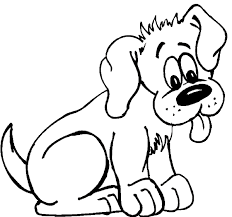 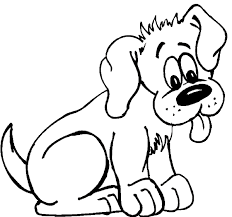 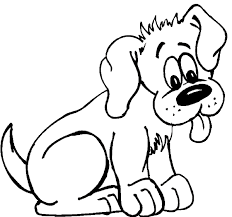 Comments and Suggestions
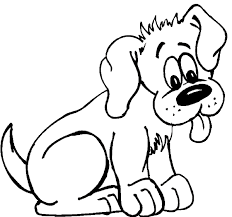 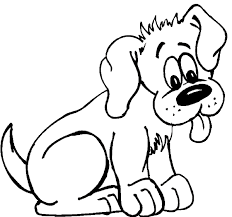 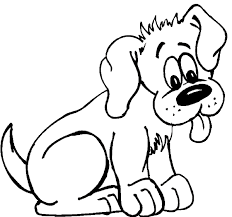 count
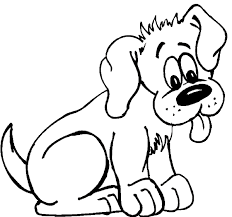 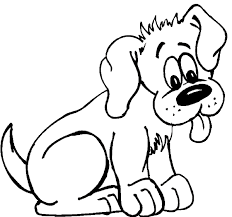 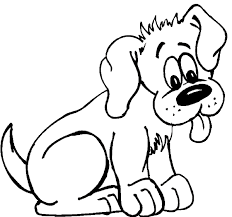 Complete the shape 
10
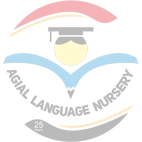 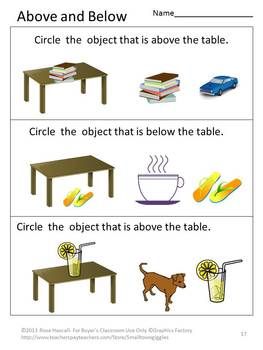 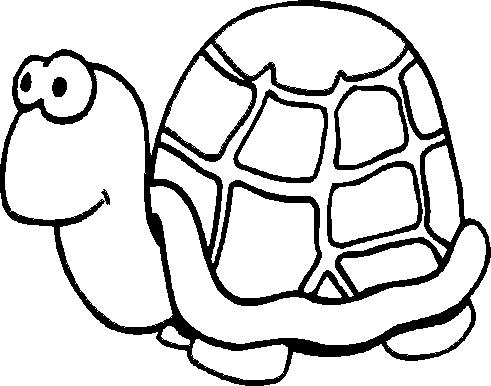 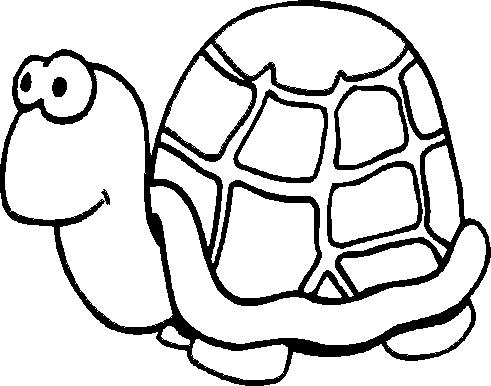 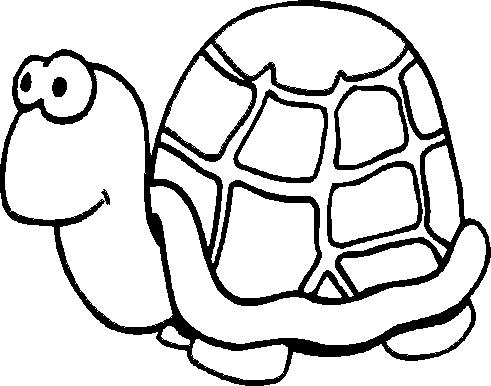 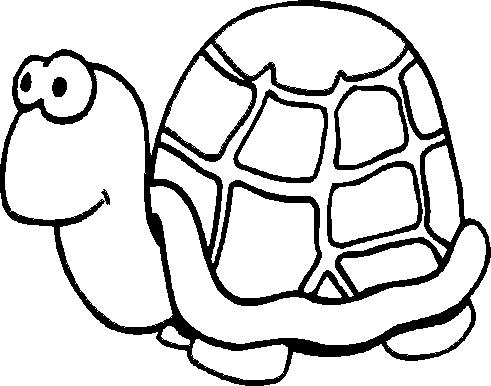 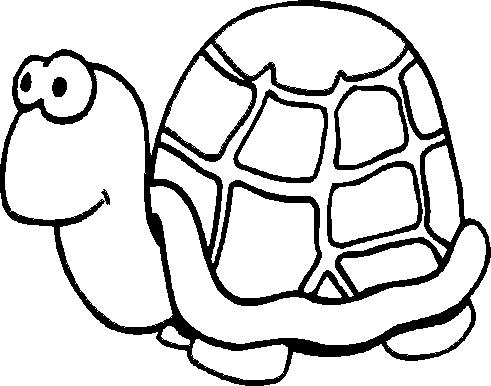 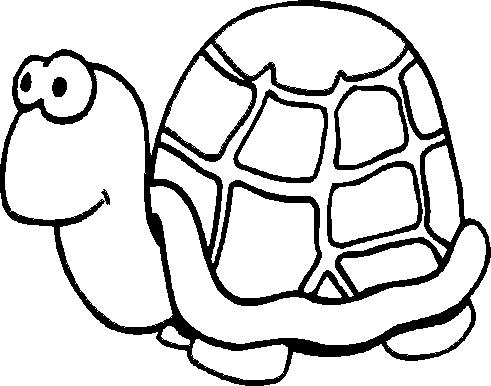 Color the down
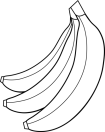 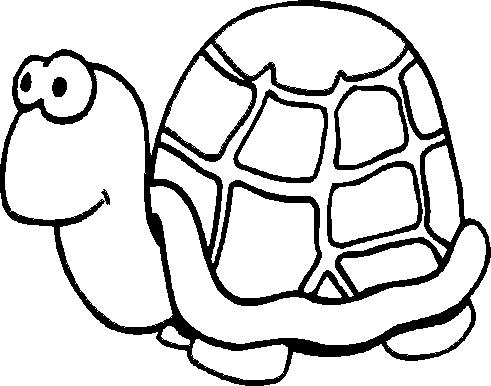 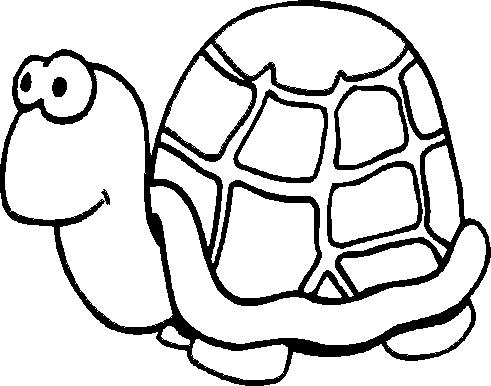 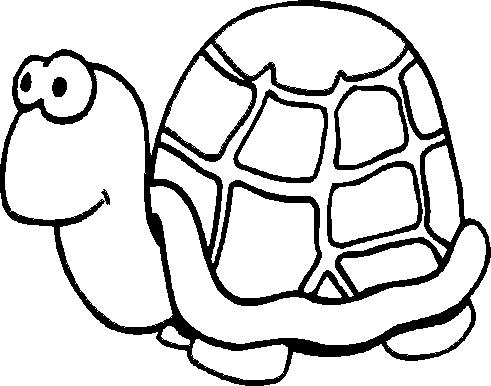 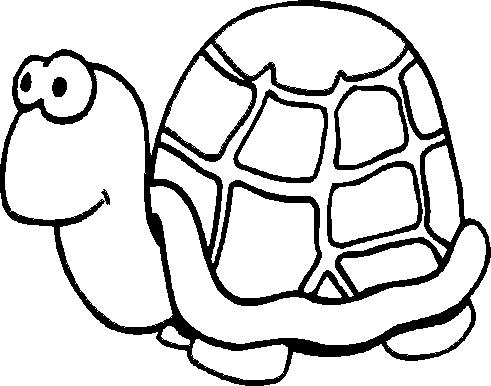 Dictate the numbers 
10
Count – match – color – write
Name : ………………………………….
Date :  ………………………………….
Class :  ………………………………….
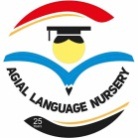 Agial Nursery 
(Islamic – Languages)
11
حضانة أجيال –عصرية- 25 عام من الخبرة
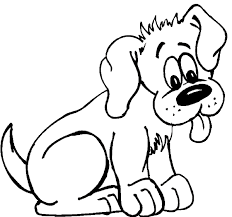 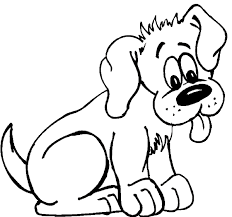 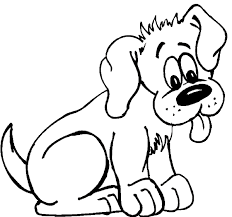 Comments and Suggestions
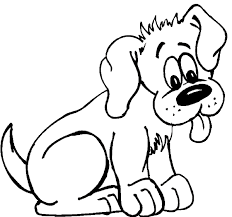 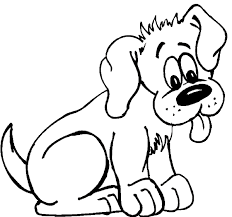 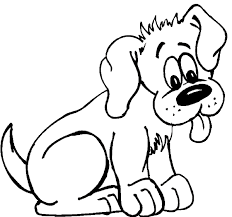 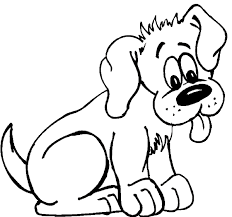 count
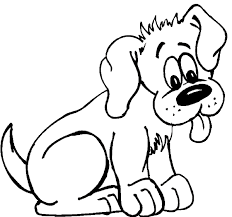 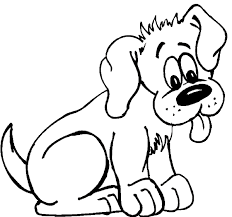 Complete the shape 
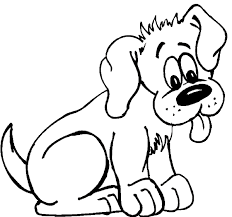 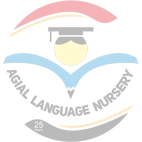 10
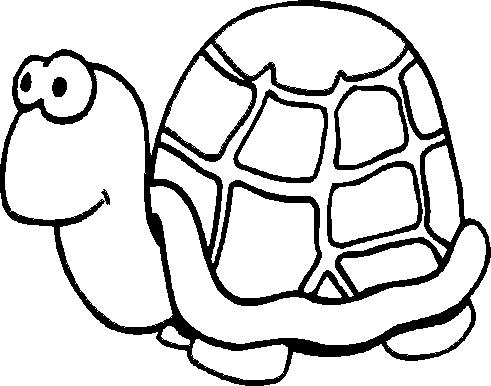 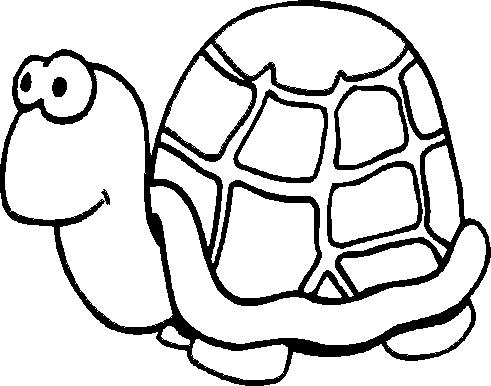 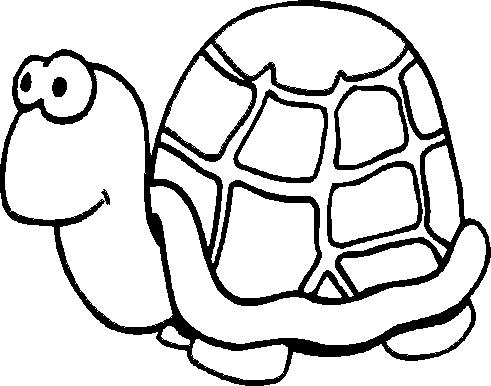 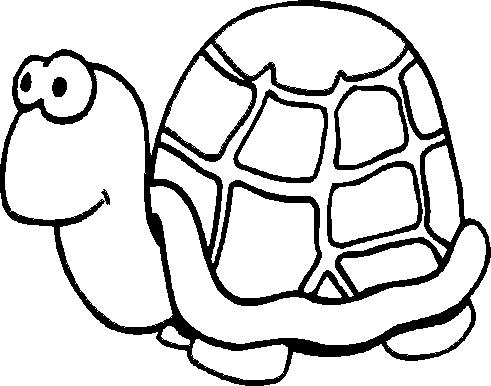 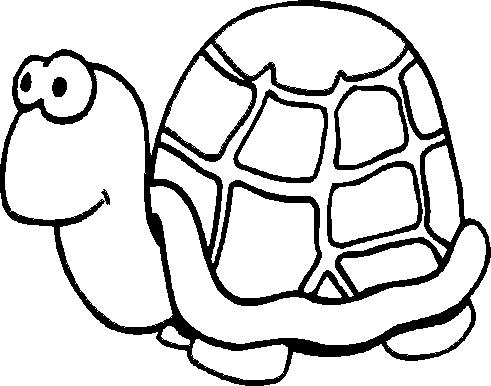 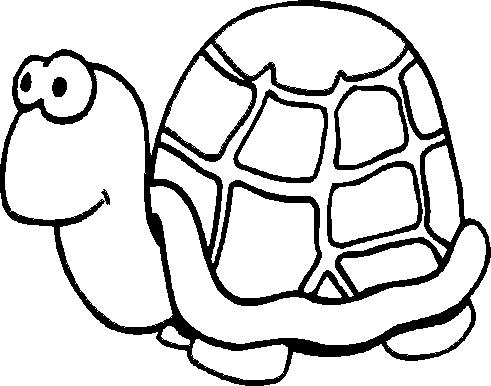 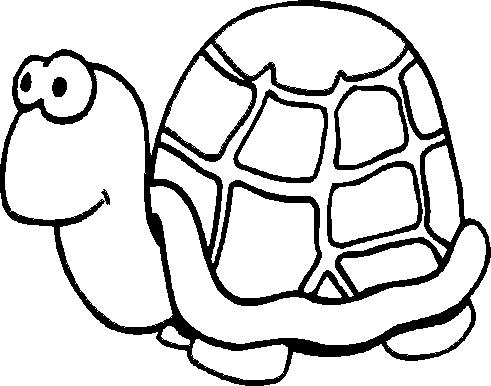 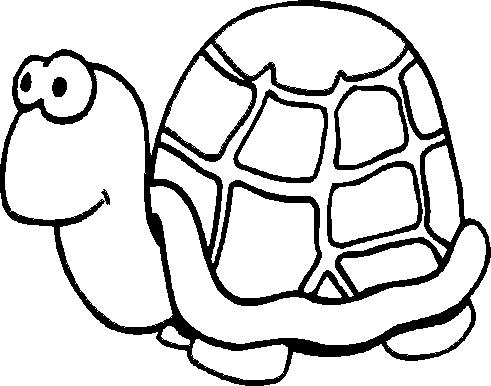 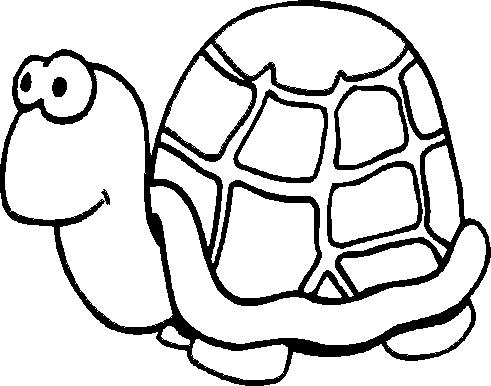 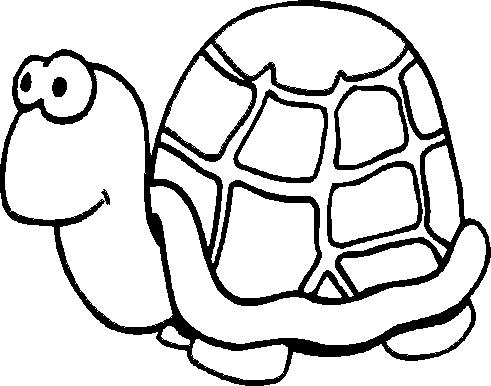 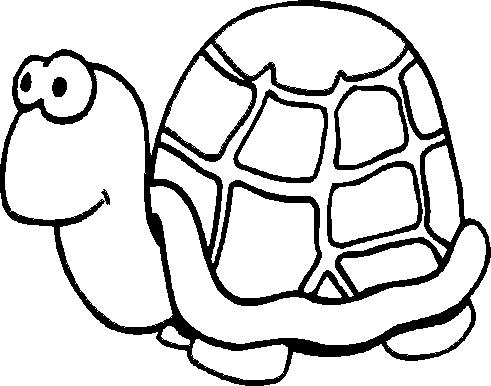 Dictate the numbers 
11
Count – match – color – write
Name : ………………………………….
Date :  ………………………………….
Class :  ………………………………….
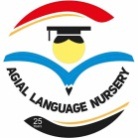 Agial Nursery 
(Islamic – Languages)
11
حضانة أجيال –عصرية- 25 عام من الخبرة
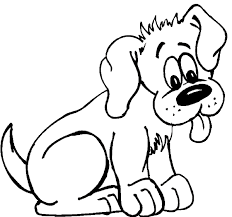 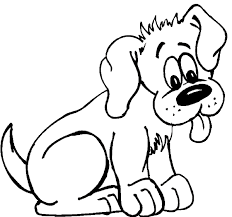 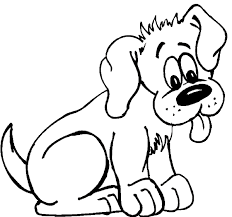 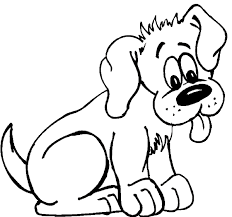 Comments and Suggestions
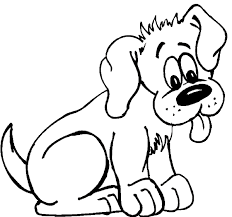 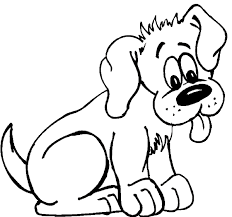 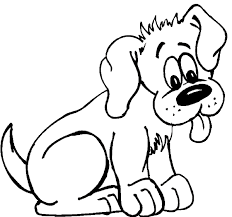 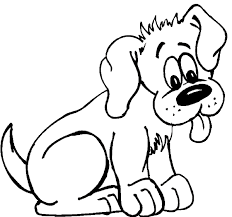 count
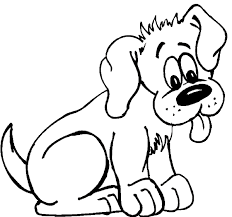 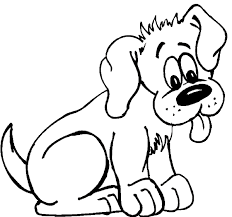 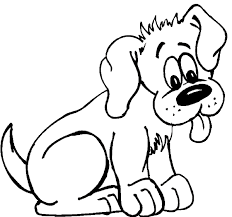 Complete the shape 
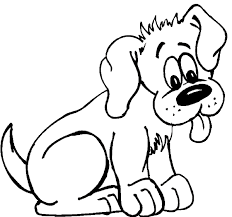 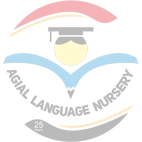 12
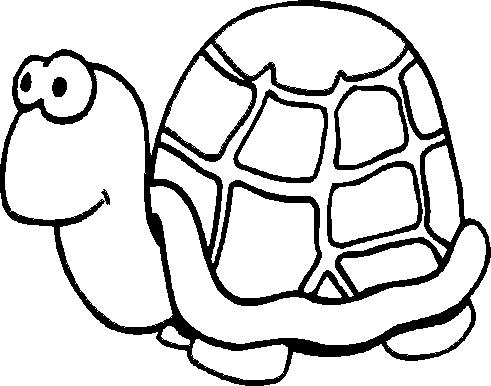 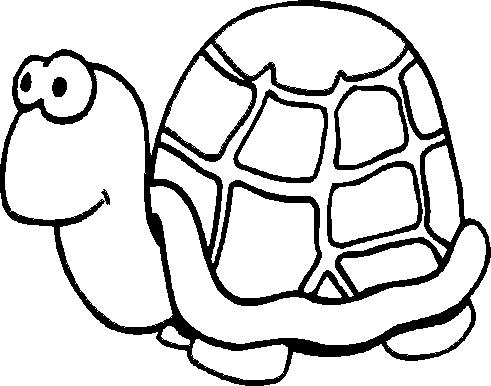 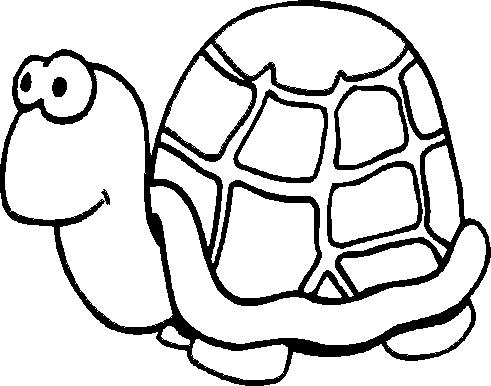 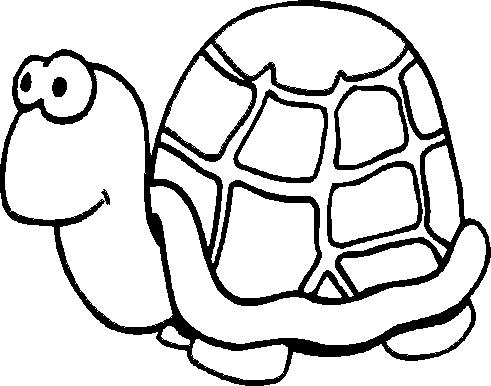 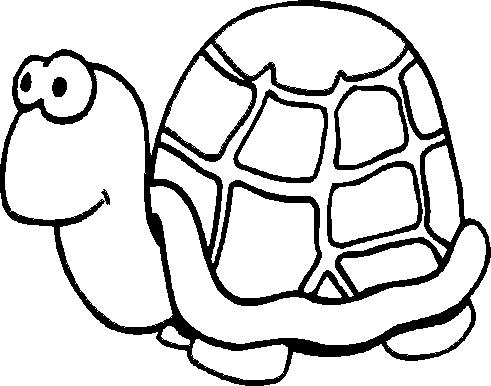 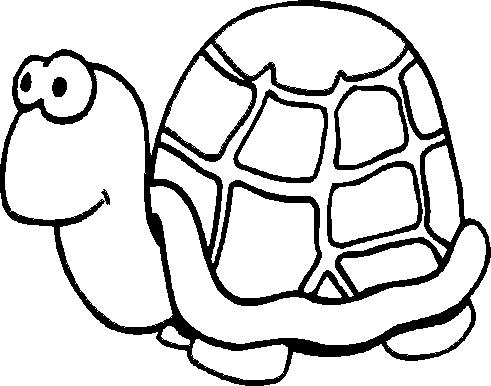 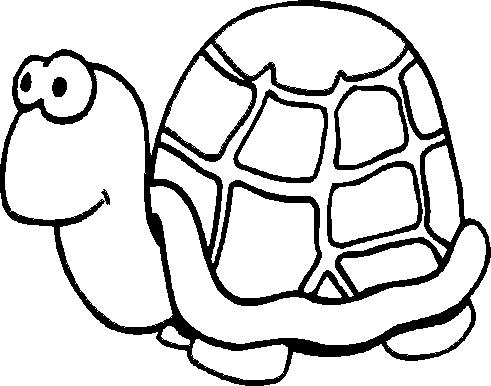 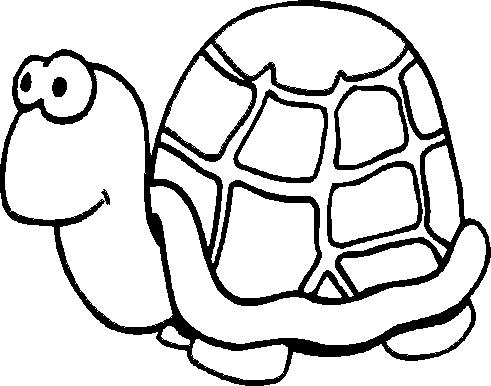 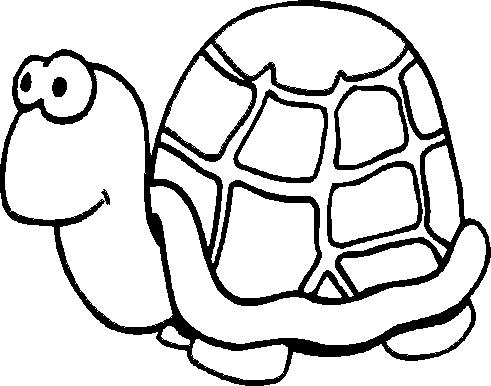 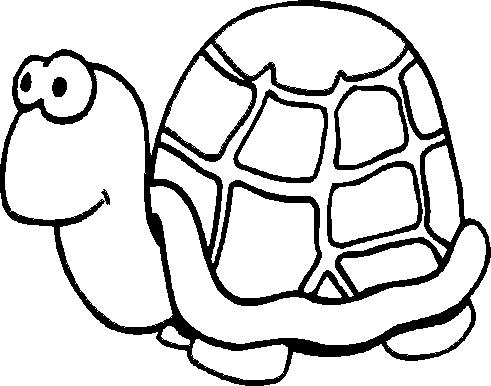 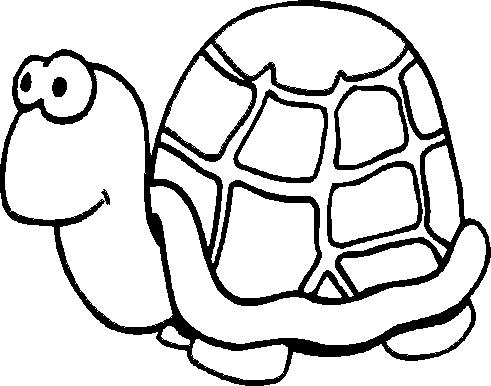 Dictate the numbers 
12